WELCOME.
the webinar will begin shortly
MobilityPro® 5000 with WiFi Capabilities
Mahesh Patel | July 2012
NOTE: Due to bandwidth-induced audio problems, the audio portion is via phone only. To connect via phone, select the audio option at the top of your monitor,and follow the dial-in instructions.
Agenda
Why are we here today?
MobilityPro 5000 with NEW WiFi Capabilities
What is the MobilityPro 5000?
What is the NEW WiFi feature?
Why customers need the MobilityPro 5000 with WiFi?
Who uses the MobilityPro 5000 with WiFi?
What is the competition?
What happens next?
What is the MobilityPro 5000?
Offers Maximum Flexibility
WiFi option for high-performance wireless wide area connectivity 
USB expansion port supports multiple serial devices
Software Development Kit supports custom applications
Increases Mobile Efficiency 
On-board GPS for real-time location tracking
Delivers Proven Reliability
Extreme temperature rating -40 to 85◦C 
Heavy-duty, shock-resistant and MIL spec
Provides Better Access to Vehicle Data
Built-in I/Os
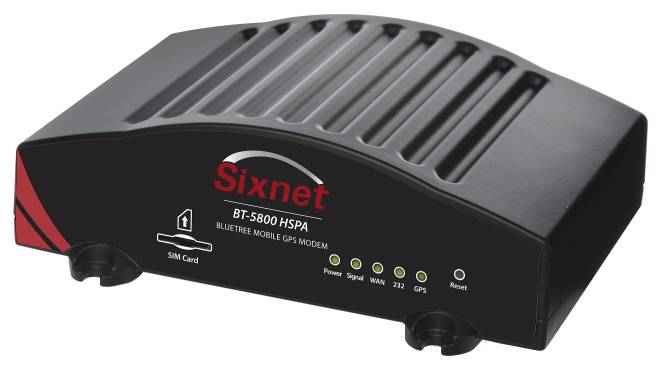 Delivers Secure, Reliable Mobile Data Communications
What is the NEW WiFi Feature?
802.11 b/g 2.4 GHz Radio Compliant Access Point
Single SSID
Supports up to 128 concurrent users
WEP (64/128bit, only for b/g)
802.11 authentication
IEEE 802.1x
EAP-MD5/TLS/TTLS/
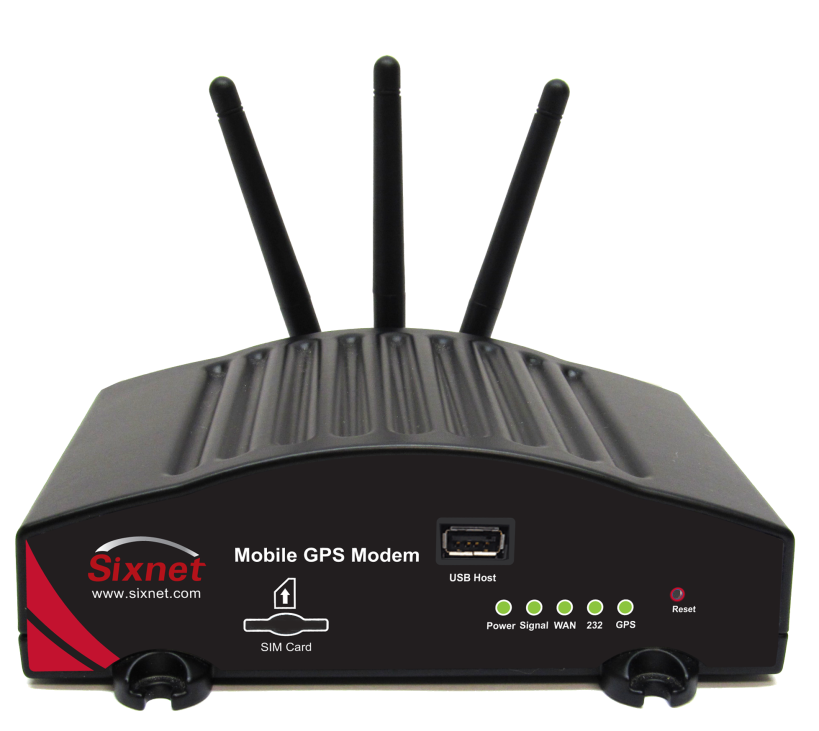 Why Customers Need WiFi?
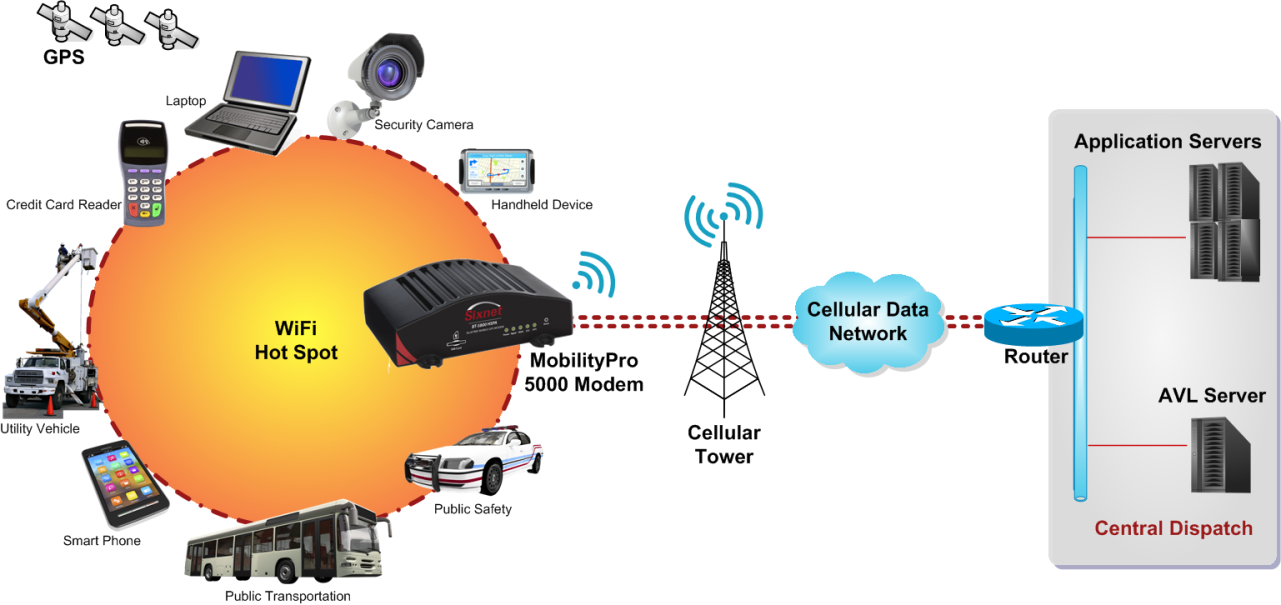 Vehicle Area Network
Improves Mobile Efficiency & Safety
Stay connected away from the vehicle
Connect equipment without wires
Increases Flexibility of Data Access
Local area network is WiFi
Wide area network is Cellular
Who Uses the MobilityPro 5000?
First Responders – speed response times by automatically connecting to in-vehicle modems to 
Authorities – use handheld devices to quickly print and issue citations from outside the vehicle
Paramedics – immediately send and receive vital data without returning to the ambulance
Utility Workers – can easily access diagrams and manuals without having to go up and down in the bucket
Mobile Workers – easily access applications outside the vehicle
Increases Efficiency & Enables Faster Response Times
What is the Competition?
What Happens Next?
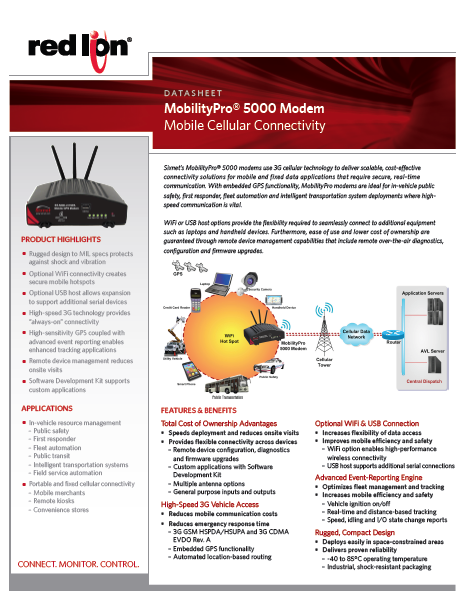 Product Launch
Press Release
Pricing 
Datasheet
Web
Contact Your Sales Manager to Learn More